Gebet und die Folge
Philipper 4,6-7
Gebet und die Folge – Phil 4,6-7
Ihr Himmelsbürger

Sorgt euch nicht
Betet
Erlangt Frieden
Gebet und die Folge – Phil 4,6-7
A:  „Gebetsanleitung“ (V. 6)
Gebet und die Folge – Phil 4,6-7
A:  „Gebetsanleitung“ (V. 6)

B:  Resultat (V. 7)
Gebet und die Folge – Phil 4,6-7
A: Gebetsanleitung

„sorgt euch um nichts!“

Sorgen (merimnao)= sich Gedanken machen 
    => AKTIV  (nicht nur Emotion)

Phil 2,20:  hier auch aktives Handeln
Gebet und die Folge – Phil 4,6-7
A: Gebetsanleitung

Hüte dich vor Sorge, die das Vertrauen auf Gott untergräbt!
Gebet und die Folge – Phil 4,6-7
„Sorg, aber sorge nicht zu viel, es geht doch wie Gott es haben will.“ 

                                             -Julius Wilhelm Zincgref
Gebet und die Folge – Phil 4,6-7
A: Gebetsanleitung

„sorgt euch um nichts!“
Gebet und die Folge – Phil 4,6-7
A: Gebetsanleitung

„sorgt euch um nichts!“

Um nichts sorgen ≠ leichtfertig leben
Gebet und die Folge – Phil 4,6-7
A: Gebetsanleitung

„sorgt euch um nichts!“

Um nichts sorgen ≠ leichtfertig leben

Es gibt nichts, worum sich Gott nicht kümmert!
Gebet und die Folge – Phil 4,6-7
A: Gebetsanleitung

Christus als Überwinder = Basis zum Sorgen abwerfen (Joh 16,33)
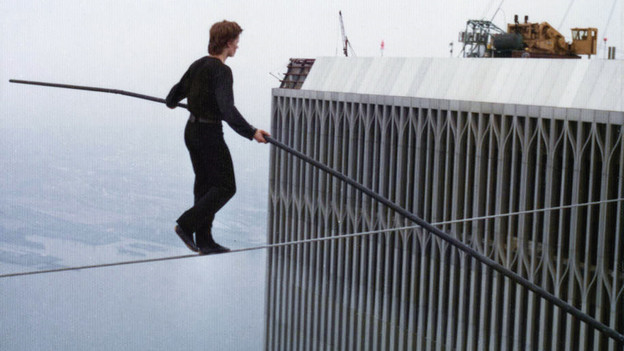 Gebet und die Folge – Phil 4,6-7
A: Gebetsanleitung

Christus als Überwinder = Basis zum Sorgen abwerfen (Joh 16,33)

Gebet erwächst aus dem Vertrauen auf Gott
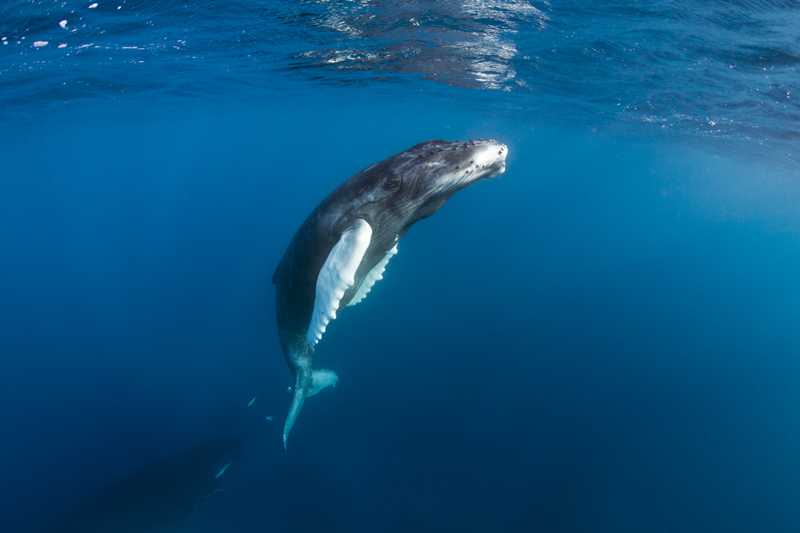 Gebet und die Folge – Phil 4,6-7
4 Begriffe für das Gespräch mit Gott

„Bitte/Anliegen“:  was uns beschäftigt / sorgt
Gebet und die Folge – Phil 4,6-7
4 Begriffe für das Gespräch mit Gott

„Bitte/Anliegen“:  was uns beschäftigt / sorgt
„Im Gebet“:  Zu Gott kommen
Gebet und die Folge – Phil 4,6-7
4 Begriffe für das Gespräch mit Gott

„Bitte/Anliegen“:  was uns beschäftigt / sorgt
„Im Gebet“:  Zu Gott kommen
„Flehen“:  Bitte um Antwort / Erfüllung eines Mangels
Gebet und die Folge – Phil 4,6-7
4 Begriffe für das Gespräch mit Gott

„Bitte/Anliegen“:  was uns beschäftigt / sorgt
„Im Gebet“:  Zu Gott kommen
„Flehen“:  Bitte um Antwort / Erfüllung eines Mangels
„Mit Danksagung“:  Innere Einstellung
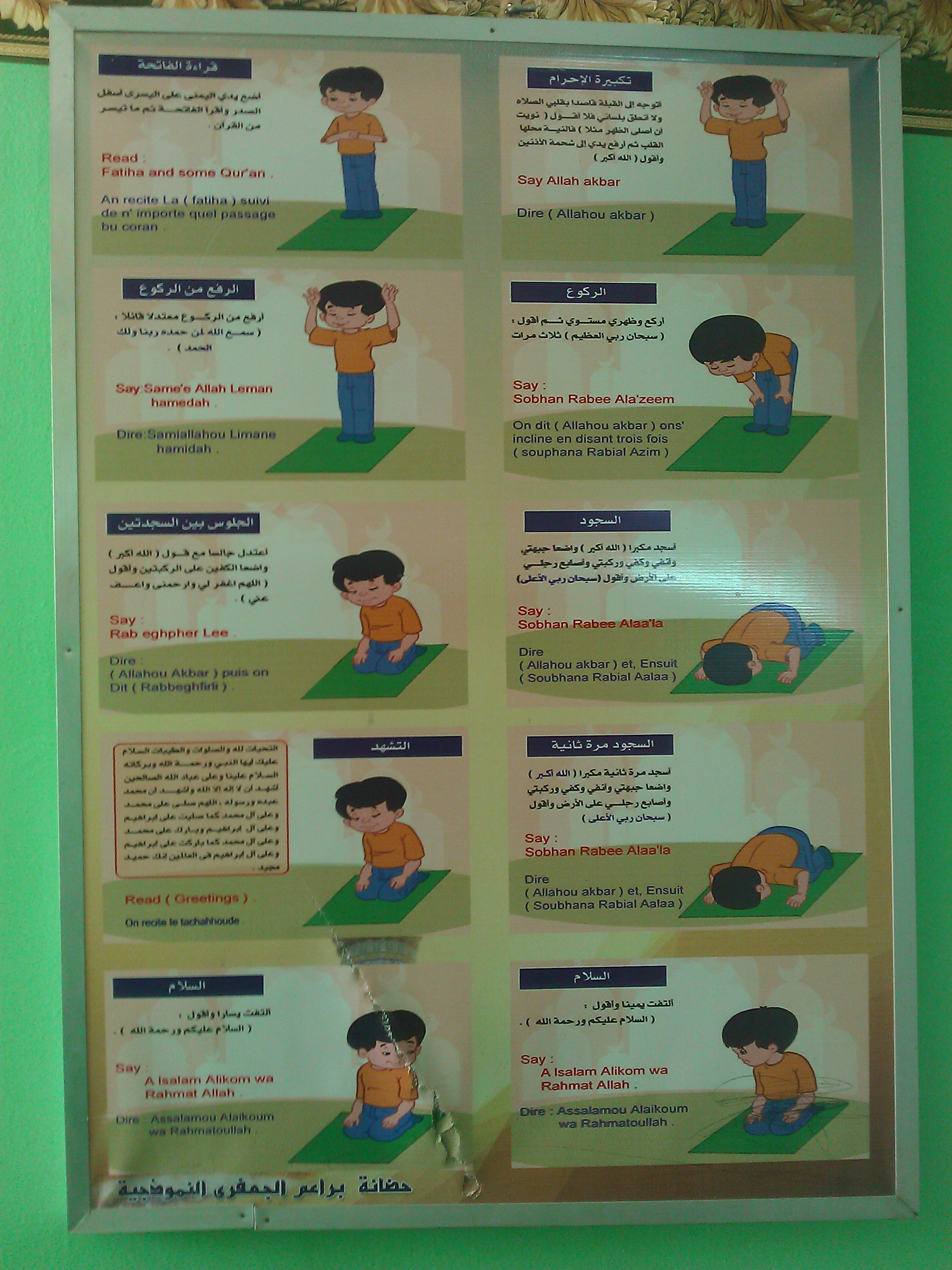 Gebet und die Folge – Phil 4,6-7
B:  Das Resultat

Der Friede Gottes
Gebet und die Folge – Phil 4,6-7
B:  Das Resultat

Der Friede Gottes
Ein erlebbarer Frieden
Gebet und die Folge – Phil 4,6-7
B:  Das Resultat

Der Friede Gottes
Ein erlebbarer Frieden
„höher als alle Vernunft“:  übersteigt unsere Fähigkeit zum Denken und Urteilen
Gebet und die Folge – Phil 4,6-7
B:  Das Resultat

Friede bekommen wir nicht in dem Moment, indem sich unser Gebetsanliegen erfüllt, sondern im Moment des Betens.
Gebet und die Folge – Phil 4,6-7
B:  Das Resultat

„Bewahre…“ = bewachen

Gott bewacht Herzen und Sinne
Gebet und die Folge – Phil 4,6-7
B:  Das Resultat

„in Christus“
Gebet und die Folge – Phil 4,6-7
B:  Das Resultat

„in Christus“

Von ihm beschützt
Gebet und die Folge – Phil 4,6-7
B:  Das Resultat

„in Christus“

Von ihm beschützt
Nach seinem Wesen lebend
Gebet und die Folge – Phil 4,6-7
B:  Das Resultat

Es wird nicht Friede um uns, aber in uns!
Gebet und die Folge – Phil 4,6-7
„Lege deine Sorgen nieder,
Die Gedanken in der Nacht.
Frieden gebe ich dir wieder,
Frieden hab ich dir gebracht.“ 

                                             -Sefora Nelson
Gebet und die Folge – Phil 4,6-7
Ihr Himmelsbürger

Sorgt euch nicht
Betet
Erlangt Frieden